“Manejo y resolución de Conflictos” Como enfrentar negociación trabajadores-empleador en Comité Bipartito y Paritario
SEMINARIO“SEGURIDAD SOCIAL Y MODELOS IMPLEMENTACION NUEVA PLANTA MUNICIPAL”
Victor Edo. Salazar Gilabert
Magister Políticas Publicas
Ingeniero Comercial
Docente Universitario
Victor Salazar Gilabert - vgilabert187@gmail.com
EL INEVITABLE CONFLICTO
Victor Salazar Gilabert - vgilabert187@gmail.com
El conflicto es inevitable, es parte inherente en las relaciones interpersonales, representa un continuo ajuste de la realidad interna y externa dado que todo está en movimiento.
Victor Salazar Gilabert - vgilabert187@gmail.com
Al aceptar y entender que los conflictos están siempre vinculados a nosotros, lo importante es establecer 

Estrategia para abordarlos, cómo manejarlos.
 
Nuestra actividad laboral cotidiana no está exenta de situaciones conflictivas, por ende se requiere desarrollar habilidades para enfrentarlas con un enfoque distinto, controlando adecuadamente las emociones negativas y resolviendo los conflictos a través de estrategias y tácticas apropiadas.
Victor Salazar Gilabert - vgilabert187@gmail.com
Los nuevos enfoques se basan en el concepto de que el conflicto es inevitable, es parte integral del proceso de cambio.
Victor Salazar Gilabert - vgilabert187@gmail.com
De hecho es útil que exista cierto grado de conflicto.
Victor Salazar Gilabert - vgilabert187@gmail.com
El conflicto es parte natural de cualquier relación de comunicación
Victor Salazar Gilabert - vgilabert187@gmail.com
Estrategias fundamentales para el manejo de conflictos
Victor Salazar Gilabert - vgilabert187@gmail.com
Estrategias para manejar el conflicto
Victor Salazar Gilabert - vgilabert187@gmail.com
Evitación
Se trata de evitar el conflicto, reprimiendo las reacciones emocionales. Aunque tiene valor en algunos casos, suele dejar una sensación personal de insatisfacción.
Victor Salazar Gilabert - vgilabert187@gmail.com
Dilación
Son utilizadas para “enfriar” una situación. La dilación es útil cuando la postergación del conflicto es deseable.
Victor Salazar Gilabert - vgilabert187@gmail.com
Confrontación
Implica el enfrentamiento de los temas conflictivos o de las personas. Puede ser subdividida en:
Competencia: Implica el deseo de satisfacer las necesidades propias sin importar la otra persona. El competidor usa para esto la persuasión o la coerción. (Ganar - perder)
Compromiso: Refleja el deseo de hallar una solución que parcialmente satisfará las necesidades de los otros. La persona que utiliza esta táctica espera un resultado mutuamente aceptable, pero sabe que tiene que perder “algo”. (Perder – perder)
Victor Salazar Gilabert - vgilabert187@gmail.com
Negociación
Busca satisfacer las  necesidades de todas las personas involucradas en un conflicto. Con esta estrategia todos pueden ganar. El negociador trabaja para que las necesidades de todos puedan ser reconocidas como importantes.

Dado su énfasis en win to win o ganar - ganar, la negociación tiene el potencial de generar las consecuencias mas positivas de todas las estrategias de solución de problemas
Victor Salazar Gilabert - vgilabert187@gmail.com
El conflicto puede tener cuatro salidas
El acuerdo o
La continuación, sin cambios, del conflicto.
El caos
La destrucción de la postura de una de las partes
Victor Salazar Gilabert - vgilabert187@gmail.com
Proceso de Negociación
Victor Salazar Gilabert - vgilabert187@gmail.com
Principios del Modelo Fisher y Ury
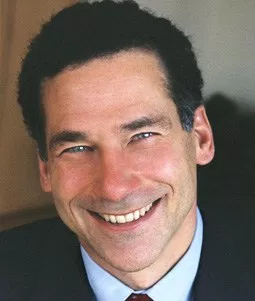 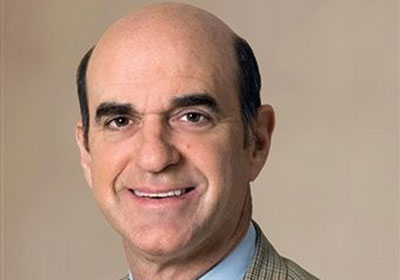 Robert Fisher
William Ury
Victor Salazar Gilabert - vgilabert187@gmail.com
LAS PERSONAS.
Separe a las personas del problema. 

Considera las percepciones y emociones de los actores involucrados. Será prioritario, en toda negociación actuar sobre el problema de las personas implicadas, enfrentándose directamente al problema, nunca a las personas.
Victor Salazar Gilabert - vgilabert187@gmail.com
2. LOS INTERESES.
Negocie en base a Intereses y no en base a Posiciones. 

El mediador deberá ser capaz de descubrir e identificar intereses compartidos y compatibles, por encima de las posiciones enfrentadas en la negociación.
Victor Salazar Gilabert - vgilabert187@gmail.com
3. OPCIONES.
Invente creativamente opciones de mutuo beneficio. 

El mediador debe crear un abanico de opciones para dar solución al problema suscitado, partiendo de una visión de la mediación centrada en los beneficios mutuos, evitando hacer juicios de valor y aportando decisiones que sean fáciles de ejecutar
Victor Salazar Gilabert - vgilabert187@gmail.com
4. CRITERIOS.
Construya criterios objetivos Insista en que el resultado se base en algún criterio objetivo. 

La discusión de estos criterios, más que lo que las partes están dispuestas a hacer o no hacer, conducirá a que ninguna de ellas tenga que ceder ante la otra; ambas pueden acoger una solución justa
Victor Salazar Gilabert - vgilabert187@gmail.com
comunicación
Relación
Proceso de negociación
Victor Salazar Gilabert - vgilabert187@gmail.com
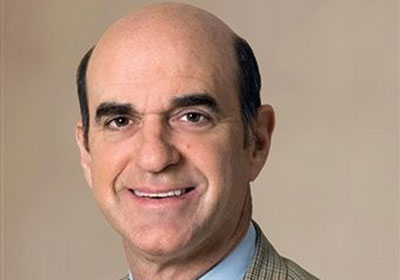 Los 5 puntos más importantes son del Método de Negociación- Harvard por Roger Fisher y Bill Ury.
Focalizarse en los intereses y no en posiciones.
Separar a la gente del problema.
Inventar opciones de mutuo beneficios.
Insistir en objetivos claros, criterios claros.
Desarrollar tu BATNA (Best Alternative To a Negotiated Agreement) (Mejor Alternativa a un Acuerdo Negociado (MAAN) , alternativas si no puedo lograr un acuerdo.
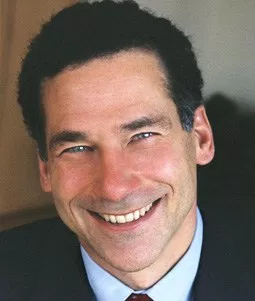 Victor Salazar Gilabert - vgilabert187@gmail.com
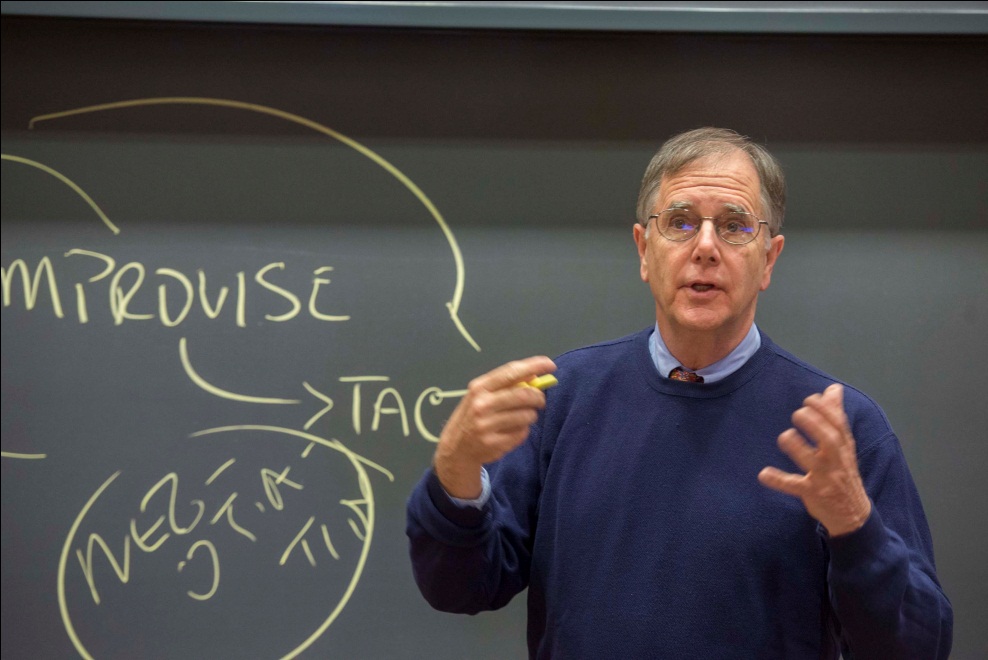 ¿Podría ser que la forma en que piensas sobre negociación te están impidiendo más progreso?
El profesor Michael Wheeler (Harvard Business School) 
Propone incluir estos 8 elementos en tu estrategia de negociación:
1.   "Establecer una meta provisional" - Saber lo que quiere, pero no restringir su pensamiento.
2.   "Tenga un Plan B" - Esté listo con una alternativa si su estrategia inicial falla.
Victor Salazar Gilabert - vgilabert187@gmail.com
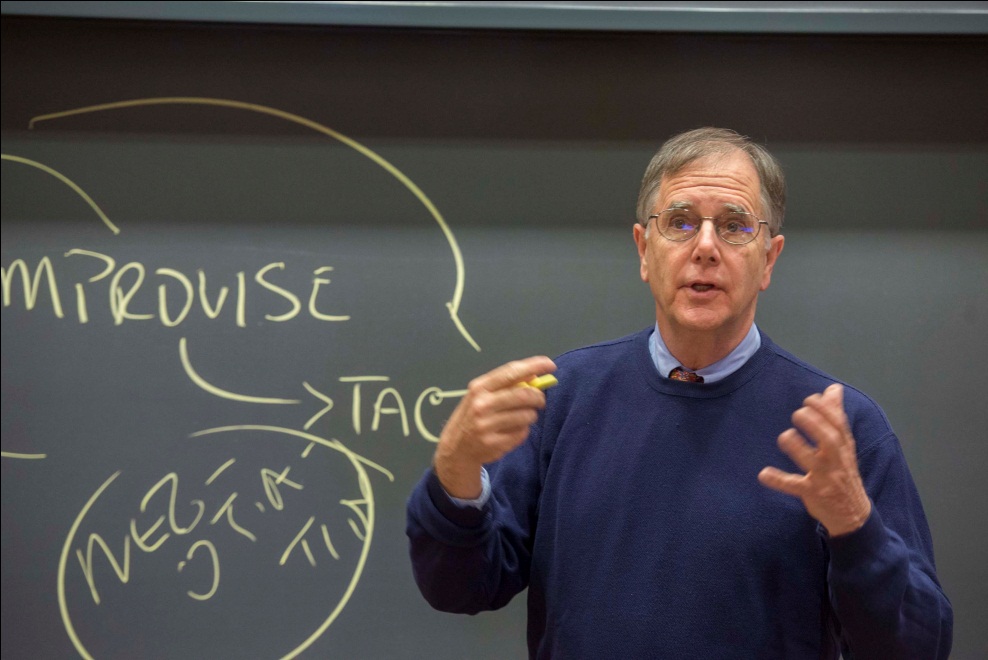 ¿Podría ser que la forma en que piensas sobre negociación te están impidiendo más progreso?
El profesor Michael Wheeler (Harvard Business School) 
Propone incluir estos 8 elementos en tu estrategia de negociación:
3.   "Imagine el juego final" - Considere sus metas y trabaje hacia atrás para determinar los mejores caminos para llegar allí.
4.   "Hacer que el aprendizaje sea una prioridad" - Siempre aprenda de los eventos que se despliegan.
Victor Salazar Gilabert - vgilabert187@gmail.com
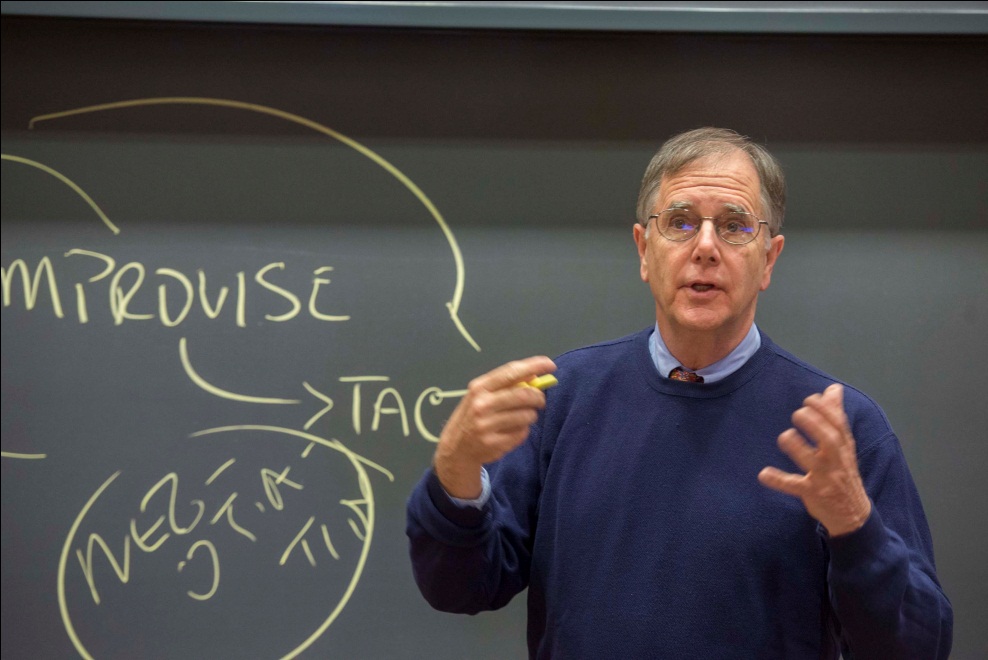 ¿Podría ser que la forma en que piensas sobre negociación te están impidiendo más progreso?
5.   "Adaptar cuando usted tiene que" - La otra parte hará movimientos que usted no anticipa. Mantente flexible.
6.   "Piensa como un competidor" - Piensa en cómo la otra parte podría explotar las aperturas que proporcionas.
Victor Salazar Gilabert - vgilabert187@gmail.com
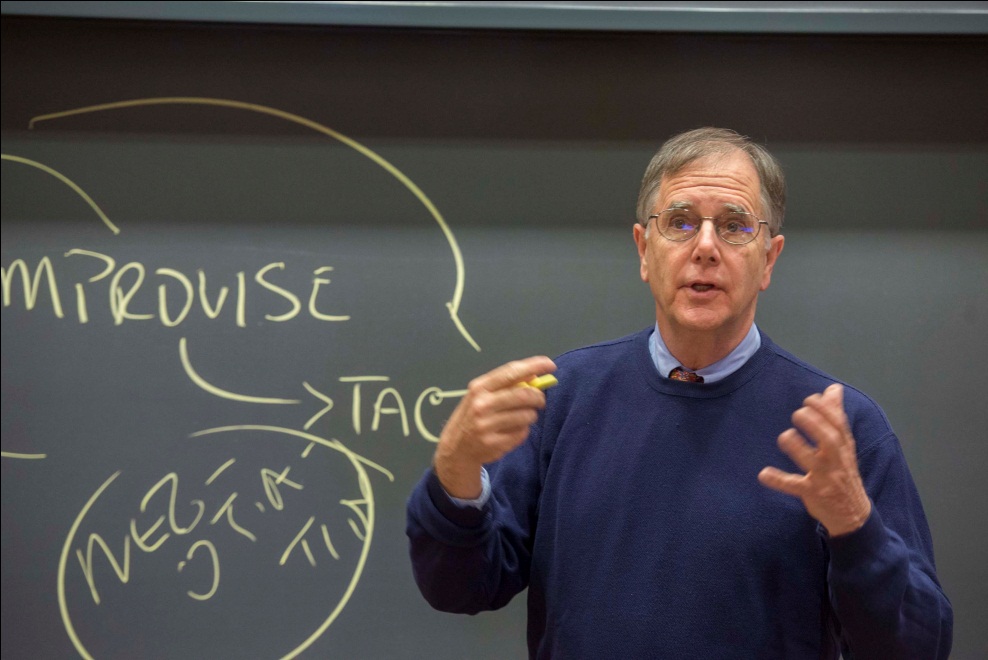 ¿Podría ser que la forma en que piensas sobre negociación te están impidiendo más progreso?
7.   "Guarda tu opción de salida" - Sabe cómo reaccionar ante los desarrollos negativos; Saber cuándo dejar la oferta.
8.   "Siempre cierre" - Todo lo que dice y hace debe acercarse a un acuerdo por escrito.
Victor Salazar Gilabert - vgilabert187@gmail.com
MUCHAS GRACIAS
Victor Salazar Gilabert - vgilabert187@gmail.com